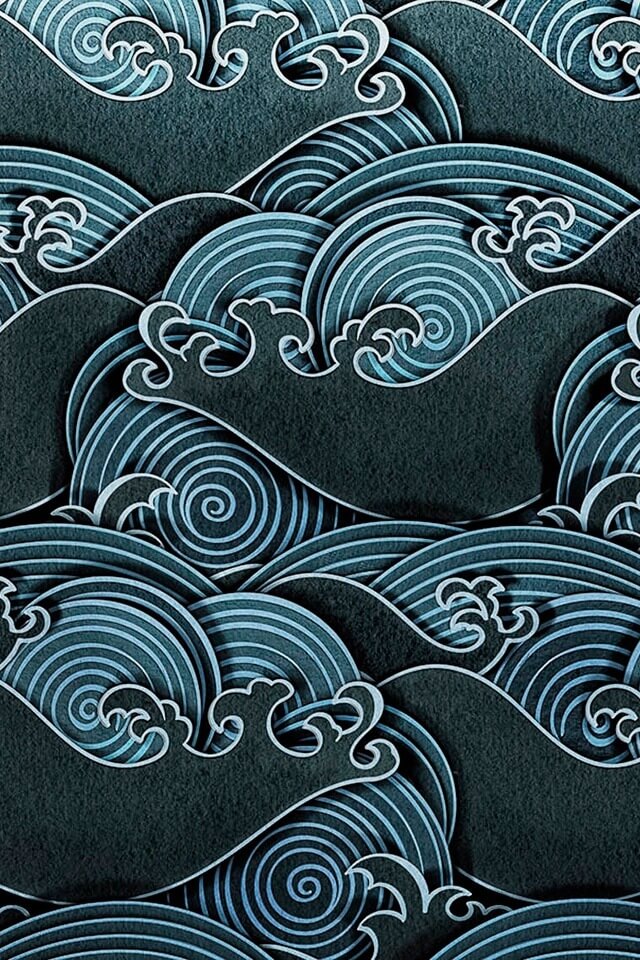 LOGO
Free PPT templates
Insert the Subtitle of Your Presentation.
https://www.jpppt.com.
`
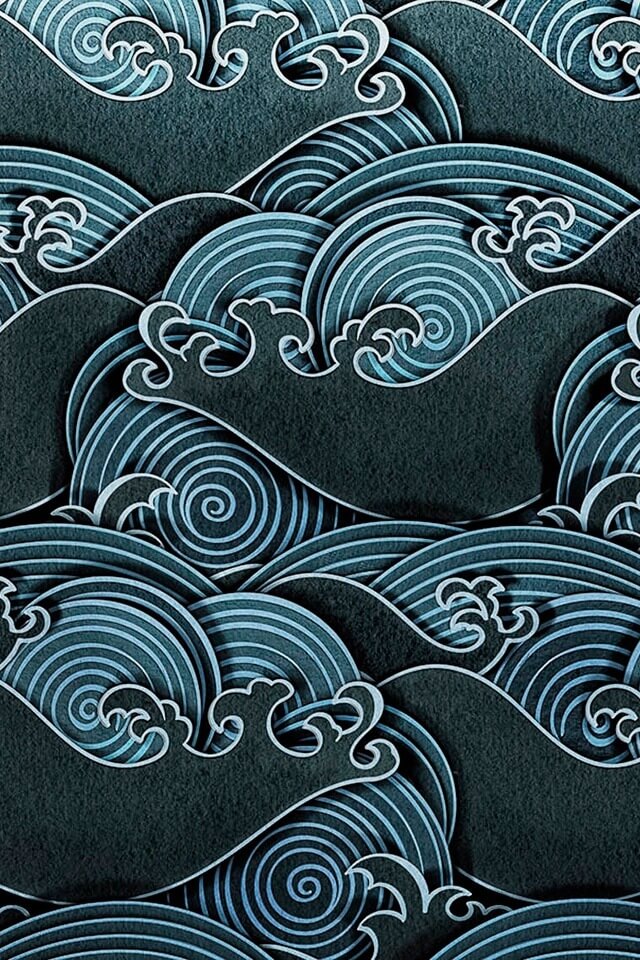 FOREWORD
The art of floating world painting, originally for the flesh and pen floating painting, that is, painters with pen and ink color painting, rather than wood-printed painting. The pontoon paintings of the meat pen, popular in Kyoto and Osaka, began to be decorative. It is a mural of Huagui's buildings, decorating the interior screens.
`
1
TITLE
PART ONE.
2
TITLE
PART TWO.
CONTENES
3
TITLE
PARTTHREE
4
TITLE
PART FOUR.
`
PART ONE
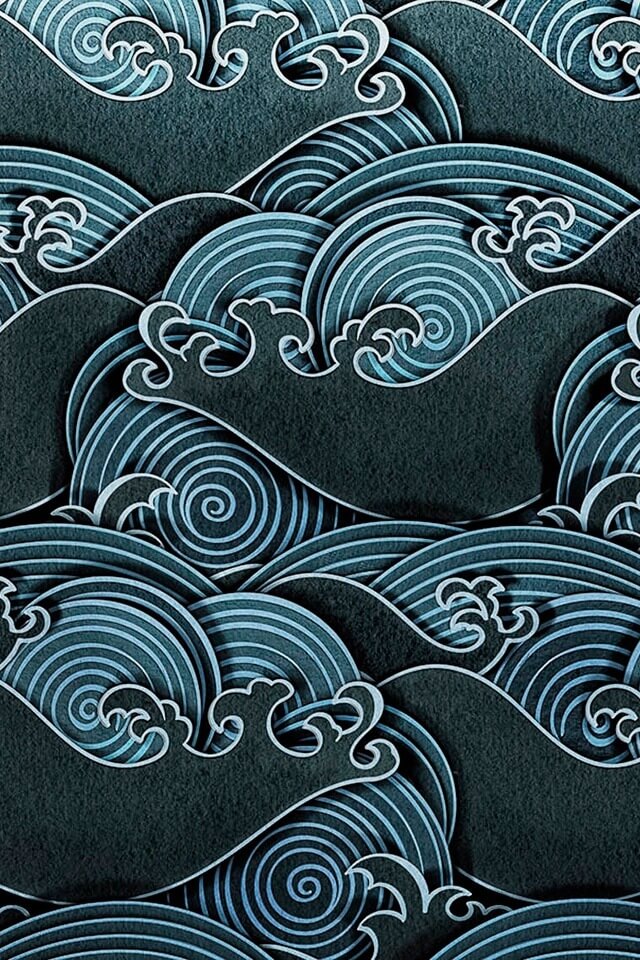 PART.1.
The title text
Enter text information here.
`
Chapter 1
Enter the title.
Please replace the text, click Add the relevant title text, modify the text content, or copy your content directly to this.
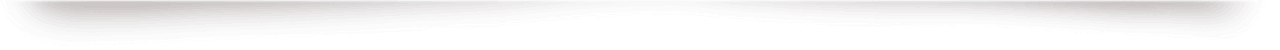 `
Chapter 1 back.
The title text.

Enter text information here, and text information here.
The title text.

Enter text information here, and text information here.
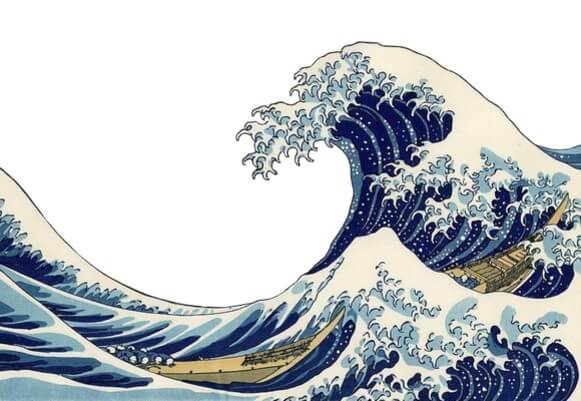 Enter text information here, enter text information here, enter text information here, enter text information here, enter text information here.
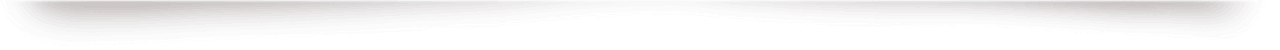 `
Chapter 1 back.
Please enter the title.
Click Add text message Click Add text message Click add text message Click add text message.
Click Add text message Click Add text message Click add text message Click add text message.
Please enter the title.
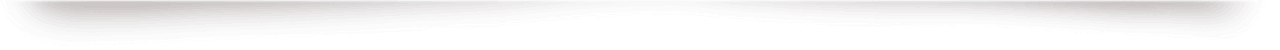 `
1
2
3
Enter text information here, and text information here.
Enter text information here, and text information here.
Enter text information here, and text information here.
Chapter 1 back.
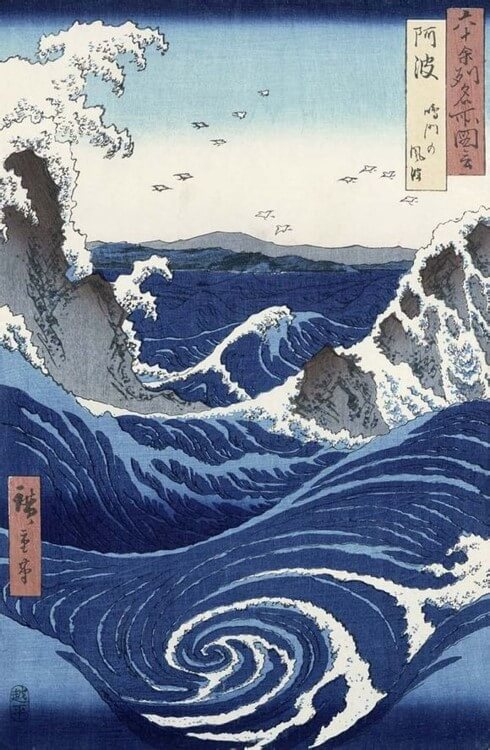 `
PART TWO.
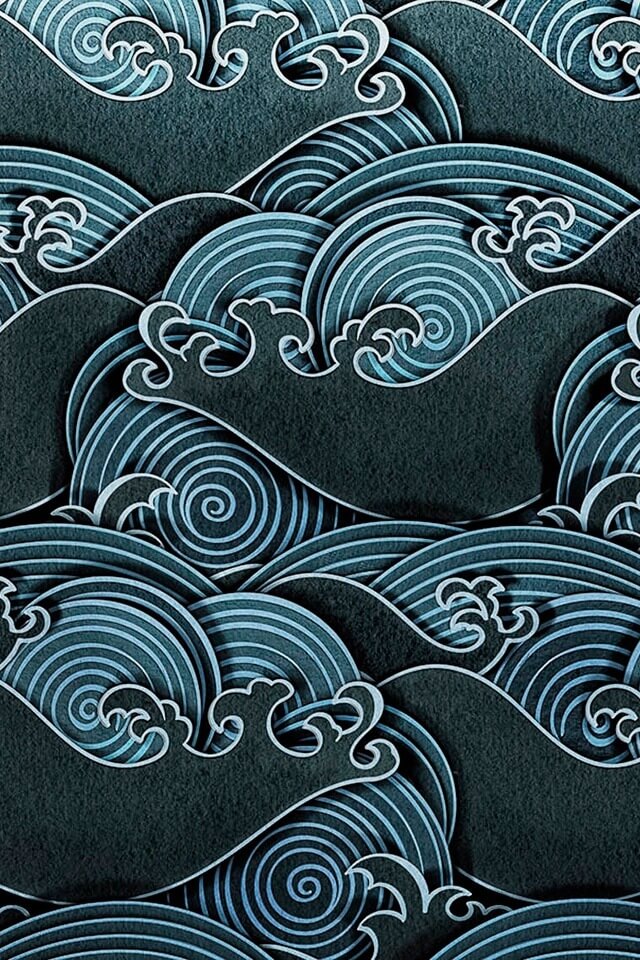 PART.2.
The title text
Enter text information here.
`
Chapter 1 back.
Please enter the title.
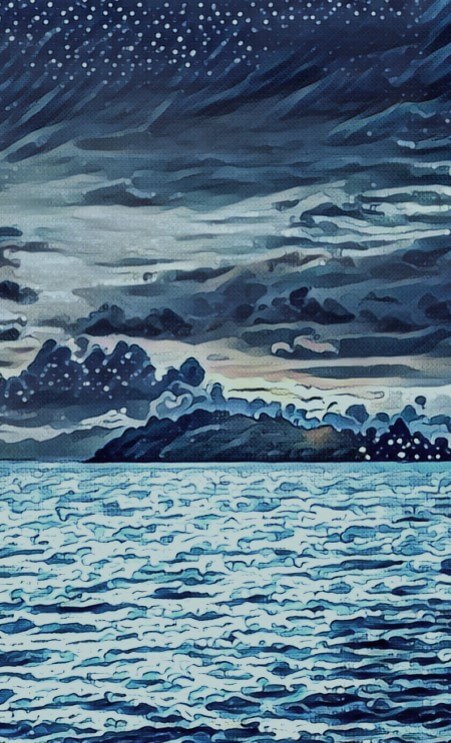 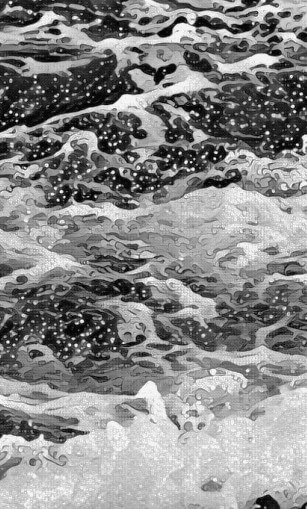 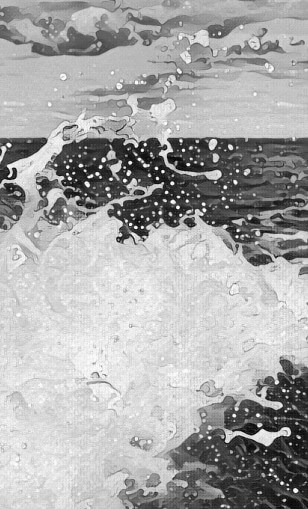 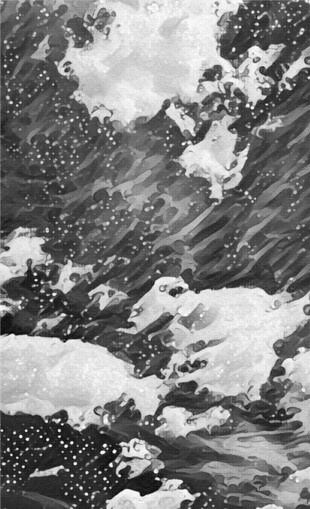 Click here to add text content, such as off.
Key words, some brief introductions, etc.
Click here to add text content, such as keywords, some brief introductions, etc.
Placeholder text can provide instructions for almost all HTML input inputs,
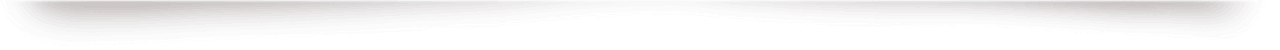 `
Chapter 1 back.
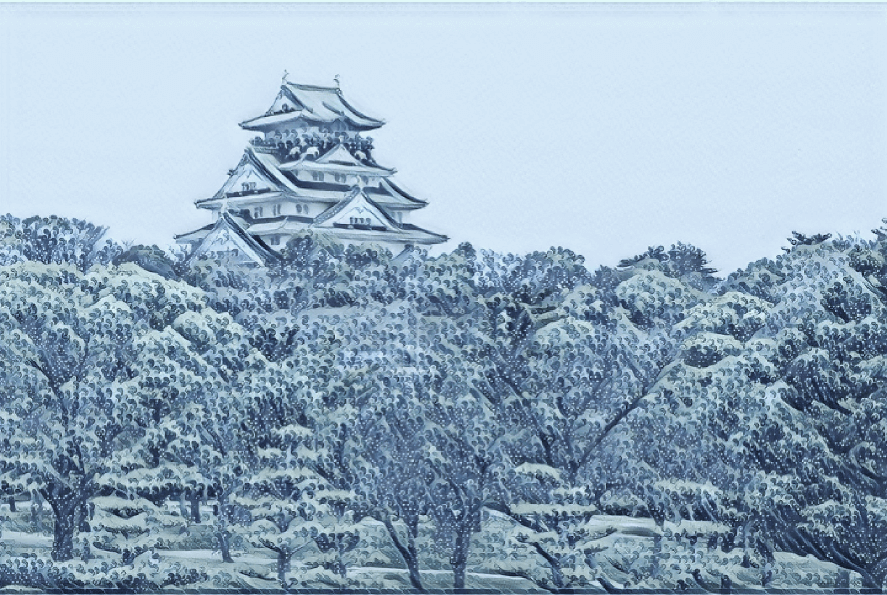 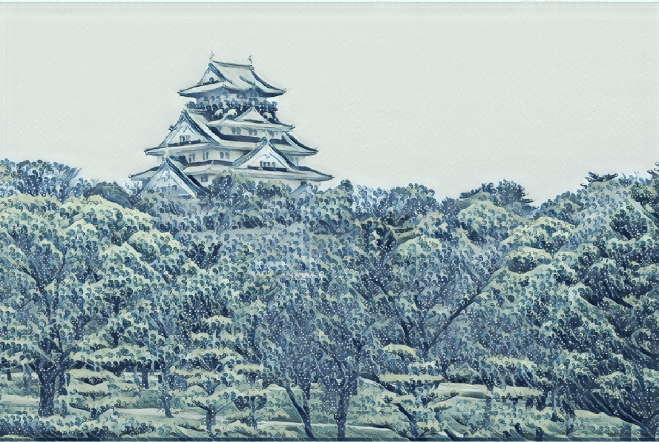 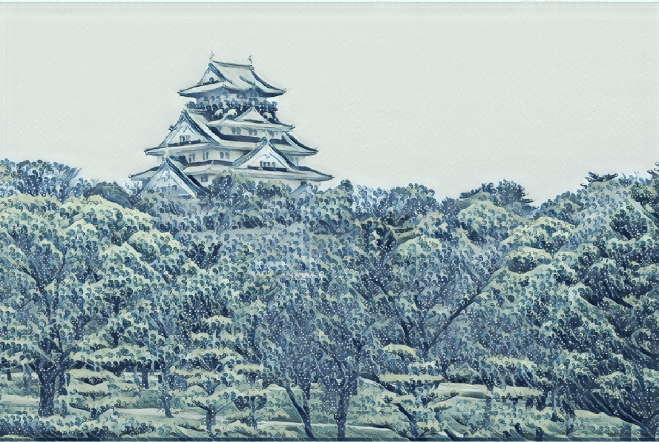 Please enter the title.
Please enter the title.
Please enter the title.
Click to add text messages.
Click to add text messages.
Click to add text messages.
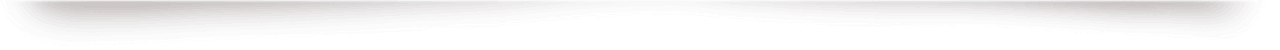 `
Chapter 1 back.
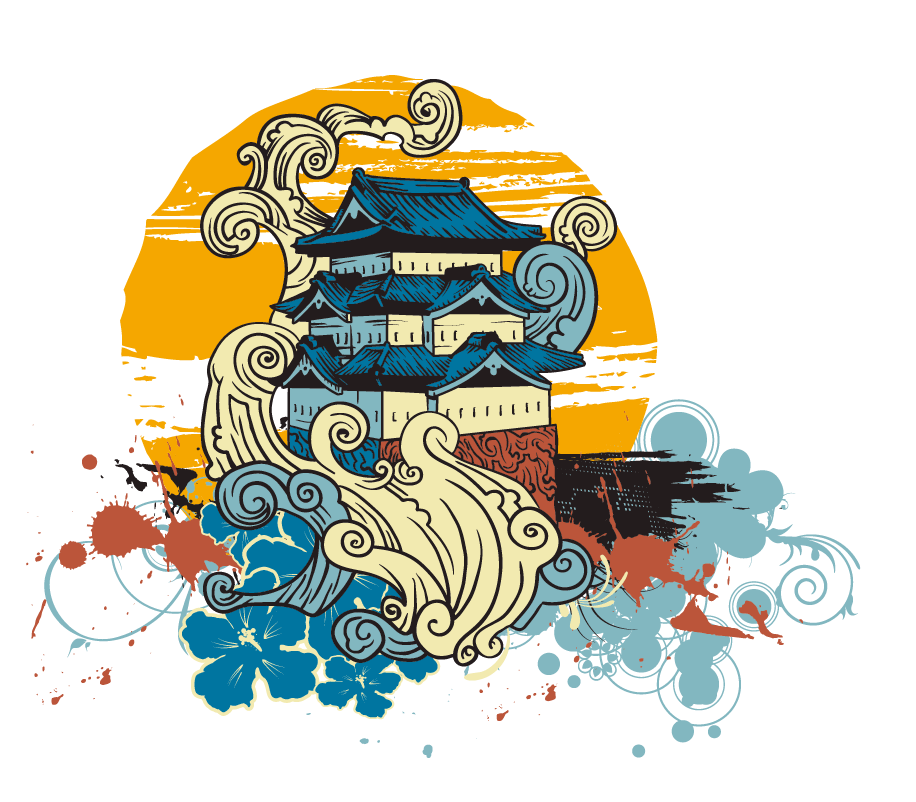 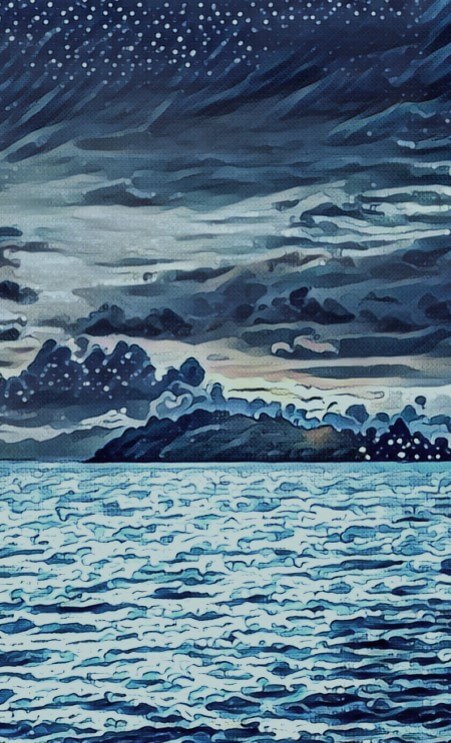 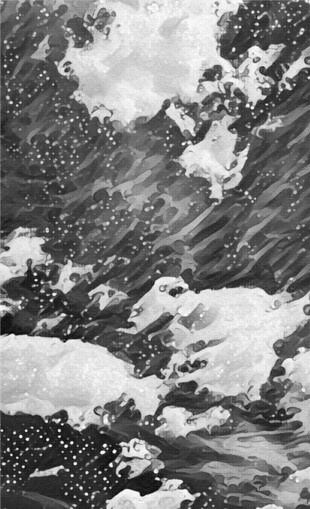 TEXT
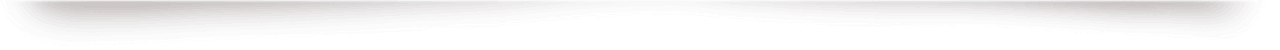 `
Chapter 1 back.
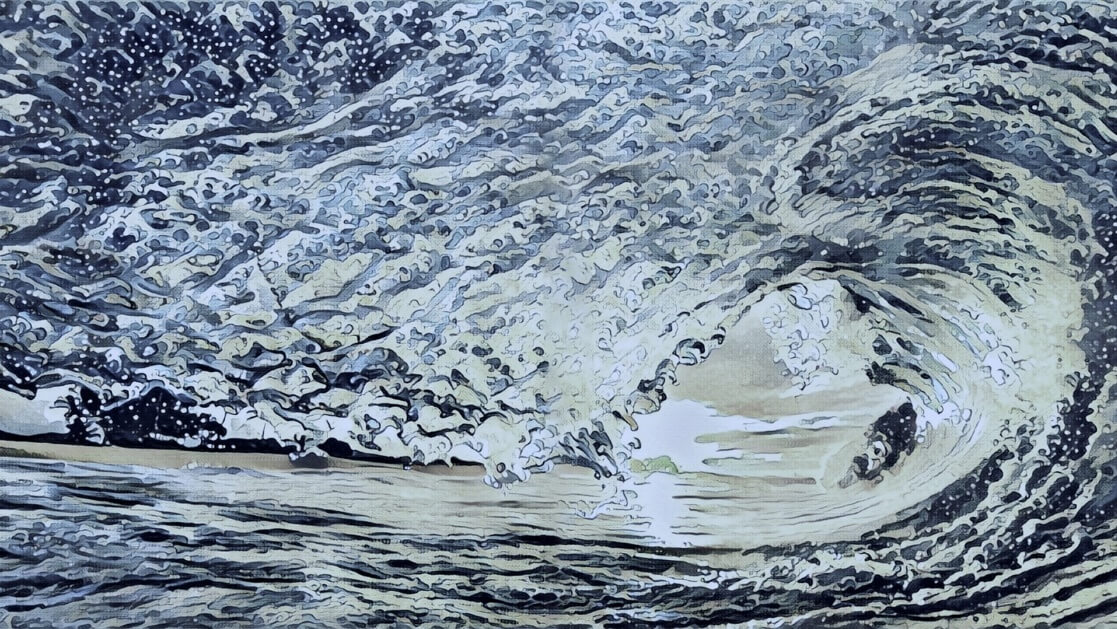 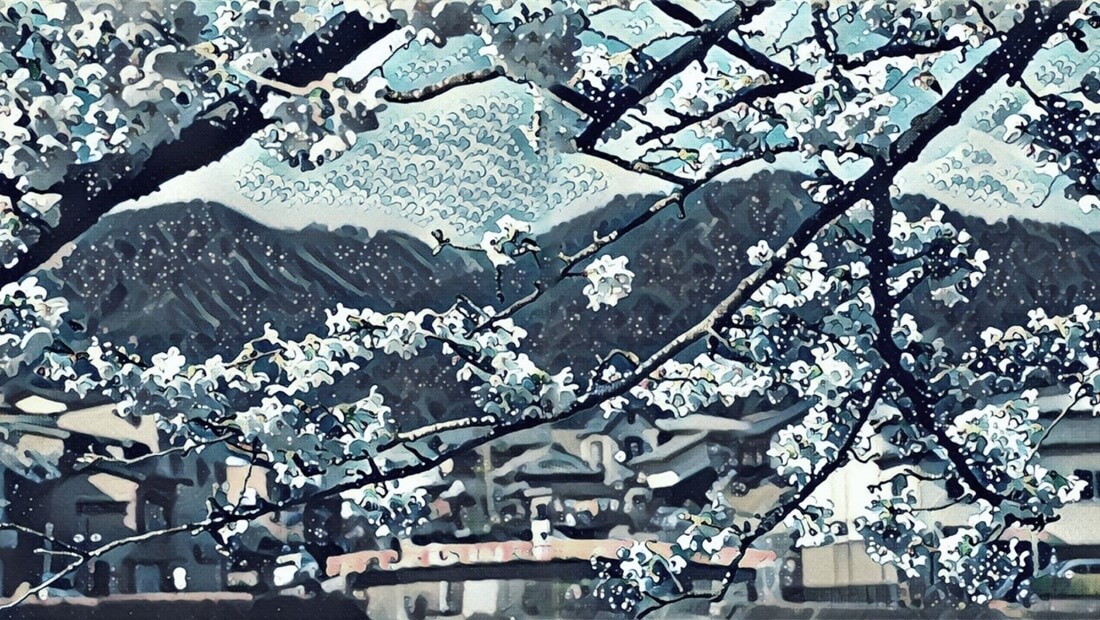 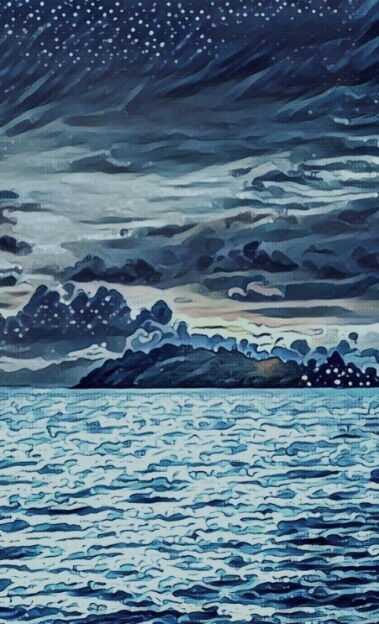 Enter the title text.
Enter the title text.
Enter the title text.
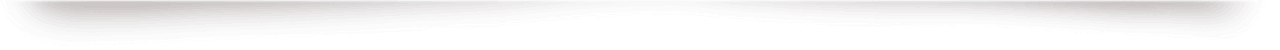 `
PART   3.
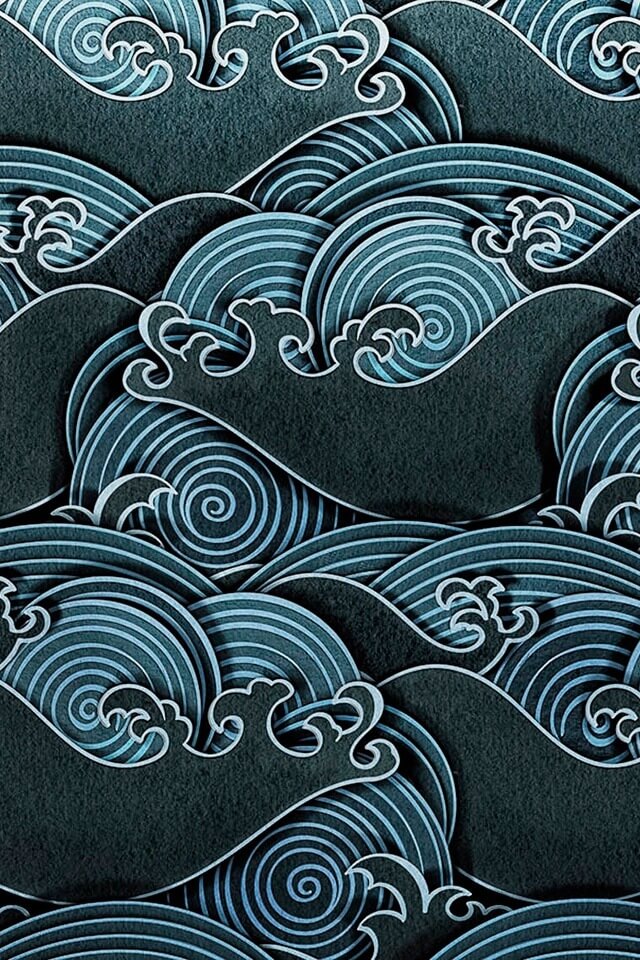 PART.3.
The title text
Enter text information here.
`
Chapter 1 back.
Please enter the title.
Click here to add text content, such as keywords, some brief introductions, etc.
Click here to add text content, such as keywords, some brief introductions, etc.
Click here to add text content, such as keywords, some brief introductions, etc.
Click here to add text content, such as keywords, some brief introductions, etc.
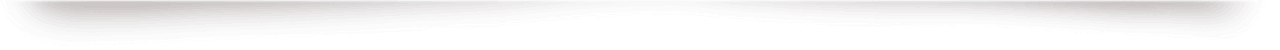 `
Chapter 1 back.
1
2
3
4
Please enter the title.
Please enter the title.
Please enter the title.
Please enter the title.
Click to add text messages.
Click to add text messages.
Click to add text messages.
Click to add text messages.
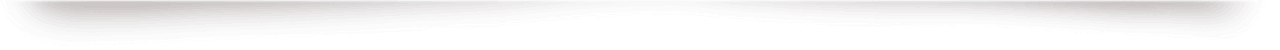 `
Chapter 1 back.
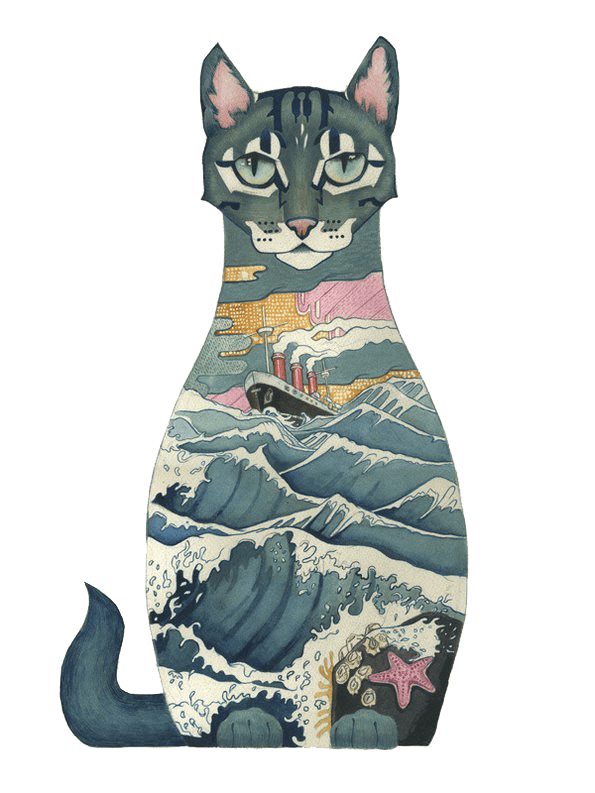 Enter text information here.
1
2
Enter text information her.
3
Enter text information here.
4
`
Chapter 1 back.
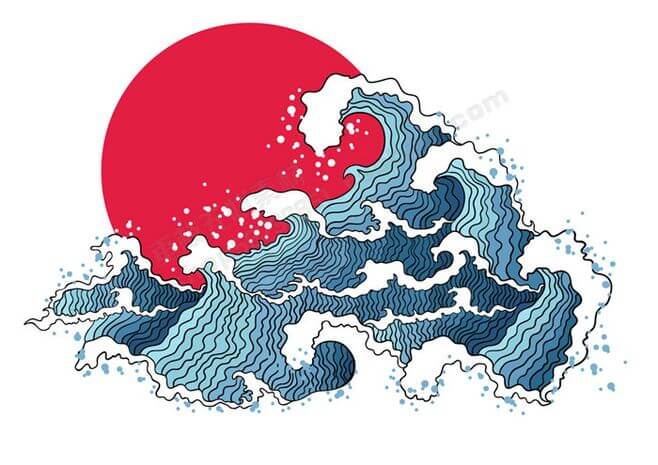 Please enter the title.
Please enter the title.
Click to add text messages.
Click to add text messages.
Please enter the title.
Please enter the title.
Click to add text messages.
Click to add text messages.
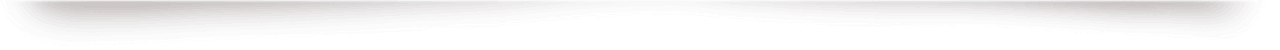 `
PART FOUR.
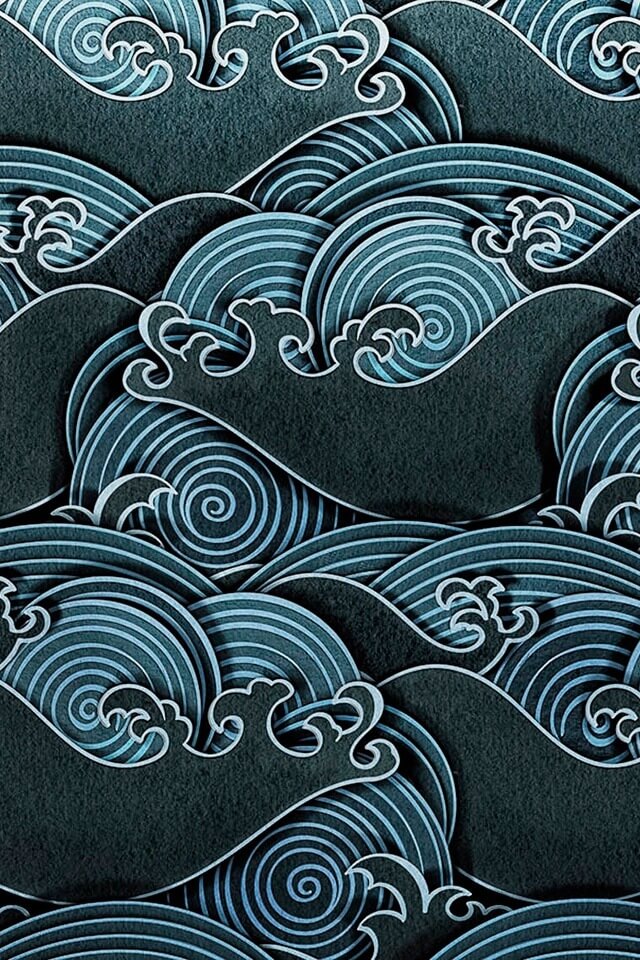 PART.4.
The title text
Enter text information here.
`
Chapter back.
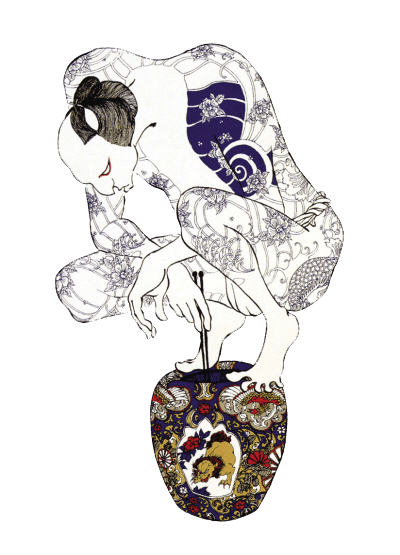 Enter the title.
Please replace the text, click Add the relevant title text, modify the text content, or copy your content directly to this.
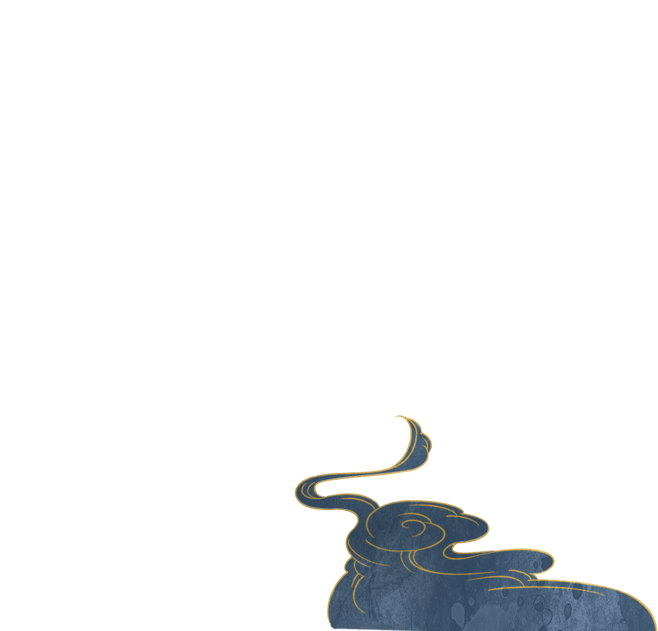 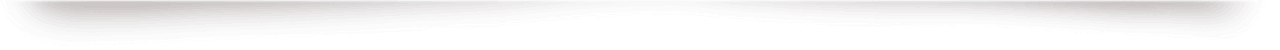 `
Chapter back.
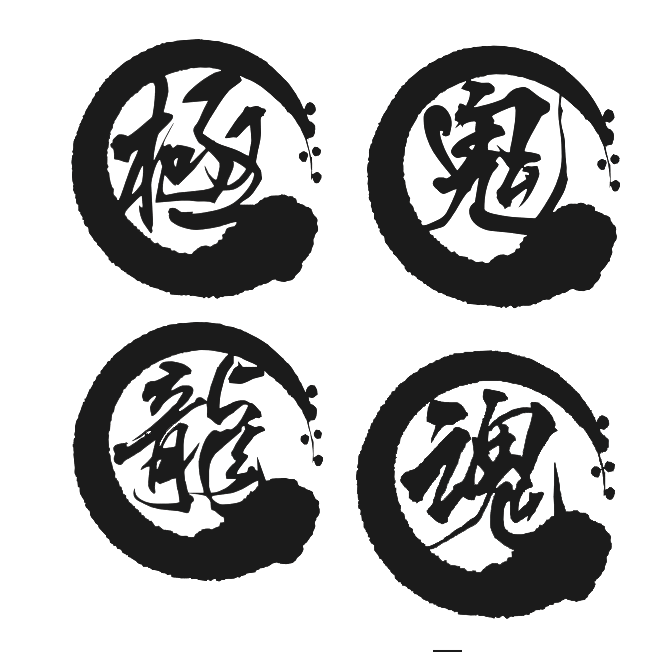 Please enter the title.
Please enter the title.
Click to add text messages.
Click to add text messages.
Please enter the title.
Please enter the title.
Click to add text messages.
Click to add text messages.
`
Chapter back.
Enter text information here, and text information here.

Enter text information here, enter text information here, enter text information here, enter text information here, enter text information here. Enter text information here, and text information here.
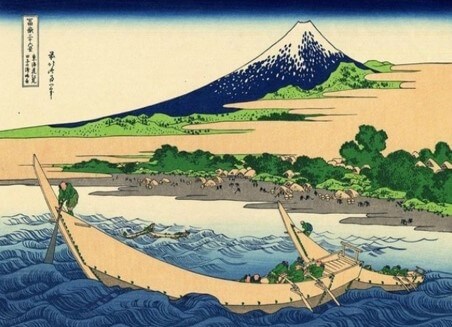 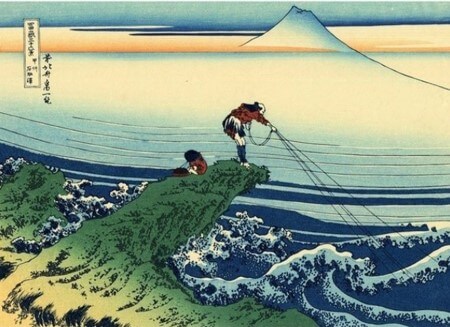 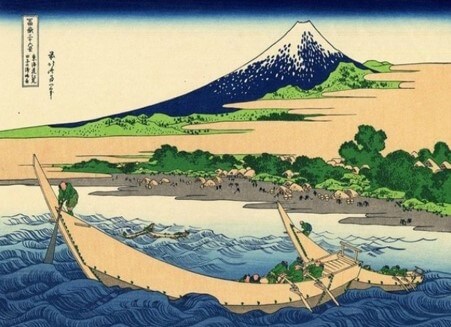 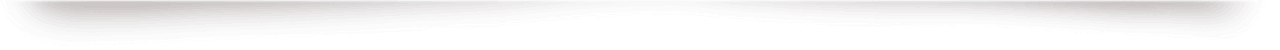 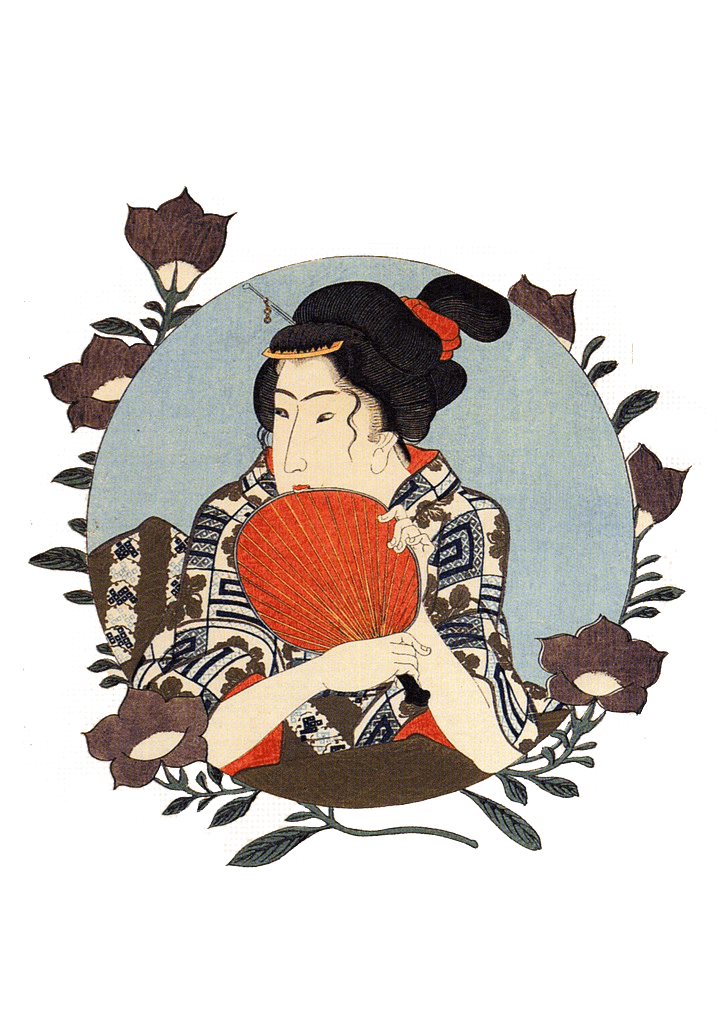 `
Chapter back.
Enter the title
Please replace the text, click Add the relevant title text, modify the text content, or copy your content directly to this.
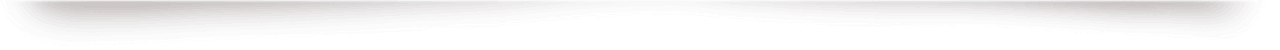 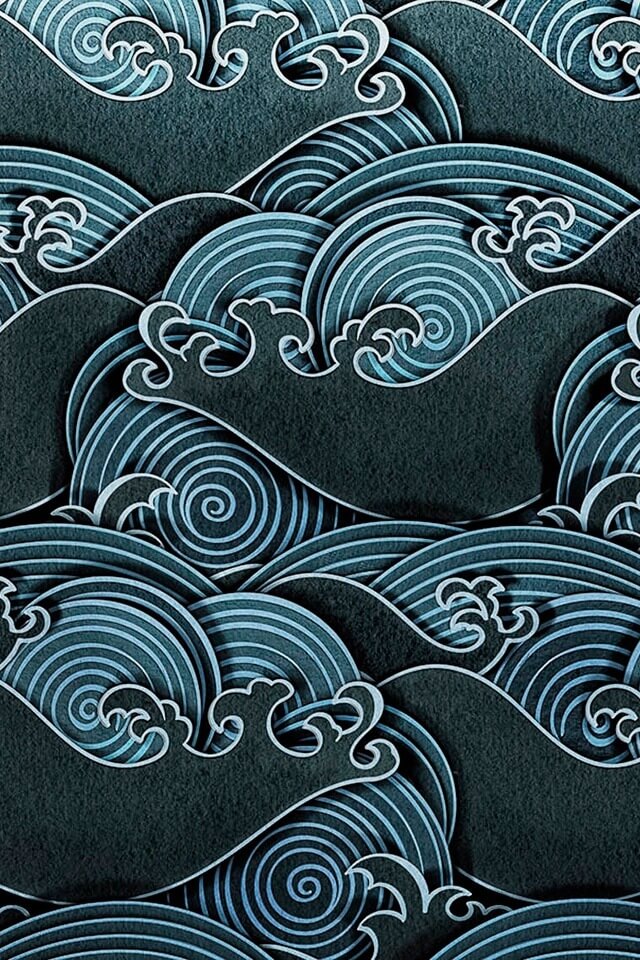 Thank you.
Fully Editable Icon Sets: A
Fully Editable Icon Sets: B
Fully Editable Icon Sets: C